Figure 1. Ptx3 is a target of miR-224. (A) Alignment of miR-224 and mouse Ptx3 binding site in the Ptx3 mRNA 3′UTR. The ...
Hum Mol Genet, Volume 23, Issue 12, 15 June 2014, Pages 3138–3146, https://doi.org/10.1093/hmg/ddu023
The content of this slide may be subject to copyright: please see the slide notes for details.
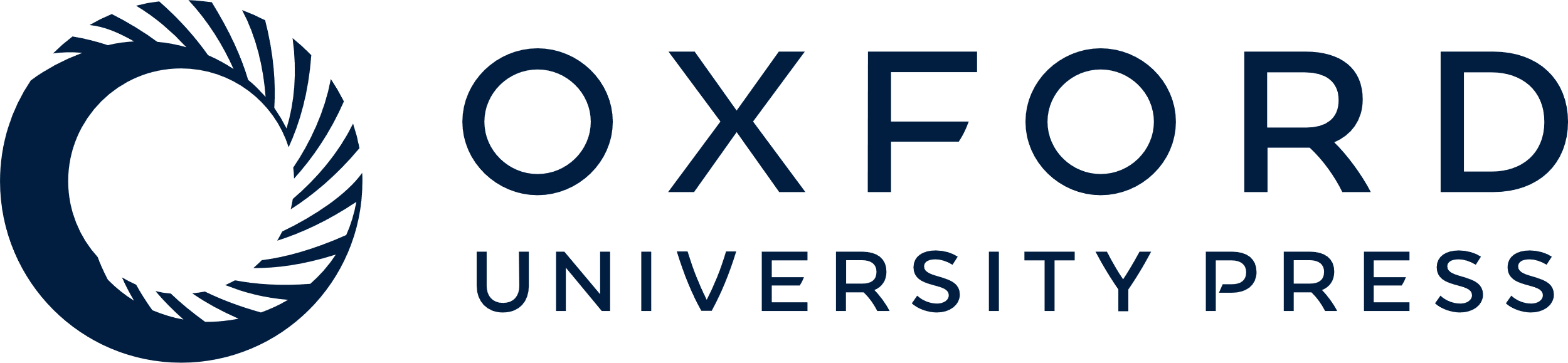 [Speaker Notes: Figure 1. Ptx3 is a target of miR-224. (A) Alignment of miR-224 and mouse Ptx3 binding site in the Ptx3 mRNA 3′UTR. The mutant 3′UTR of Ptx3 for the luciferase activity assay is indicated. (B) HEK-293T cells were co-transfected with the luciferase-expressing vector containing either the wild-type (WT) or mutant (MUT) 3′UTR of Ptx3 or Eya4 and miR-224. For Ptx3, the relative luciferase activity was lower in the WT when compared with the mutant and an empty vector containing no 3′UTR (no UTR), which served as a control. For Eya4, the relative luciferase activity was similar in the WT and the mutant, indicating it is not a target of miR-224. P < 0.05. (C) miR-224 was overexpressed in NIH3T3 cells by transfection with mirVEC-224. Left: a representative western blot demonstrates that Ptx3 was reduced upon miR-224 overexpression relative to transfected cells transfected with an empty vector (control), as measured using the Image J software. HSC70 was used as a loading control. Right: relative Ptx3 expression was measured using the Image J software and following averaging of three independent experiments.


Unless provided in the caption above, the following copyright applies to the content of this slide: © The Author 2014. Published by Oxford University Press. All rights reserved. For Permissions, please email: journals.permissions@oup.com]